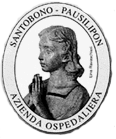 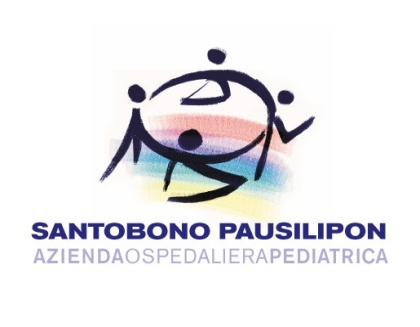 Dipartimento di Emergenza
Struttura complessa di Pediatria D’urgenza
Direttore : Prof. A.Campa


Uno strano caso di
 convulsione afebbrile
AIF:Dott.ssa C. Silvestre
Valeria
Giunge in PS per  riferita crisi tonico-clonica generalizzata


All’ingresso….

Crisi tonico-clonica generalizzata con cianosi


Viene praticato  Diazepam e.r. (0.5 mg/kg) e O2 con Ambu


Pronta risoluzione della sintomatologia clinica
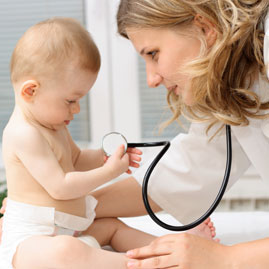 Valeria
Esame obiettivo…..

Età 3 anni e 10 mesi
Parametri auxologici: nella norma
Assenza di segni meningei
Assenza di febbre
Ricovero per monitoraggio ed  accertamenti
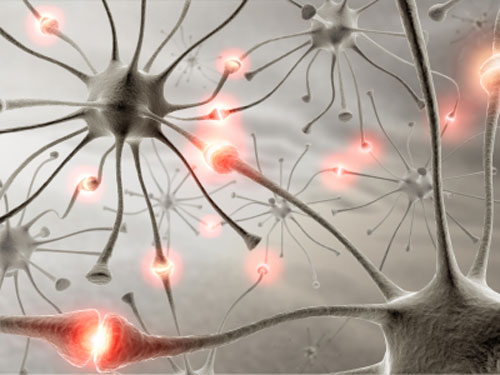 DI  COSA STIAMO PARLANDO?
Un po’ di definizioni…
Manifestazione parossistica originata da una scarica eccessiva e sincrona di un numero più o meno esteso di neuroni
CONVULSIONE
Insieme di manifestazioni caratterizzate da brevi episodi di perdita di coscienza + alterazioni sensitive, psichiche o motorie
CRISI EPILETTICA
Ipersincronizzazione neuronale parossistica
EPILESSIA
Malattia caratterizzata dal ripetersi di crisi epilettiche
Convulsione
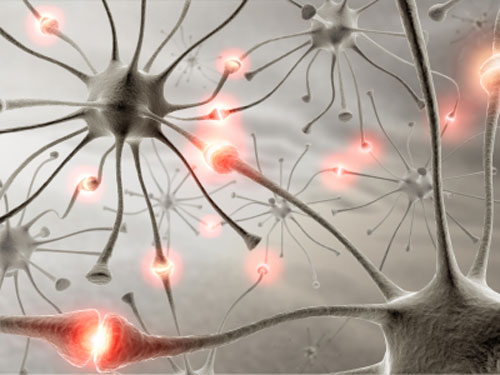 Classificazione
                                Convulsioni non epilettiche

Convulsioni neonatali     Convulsioni febbrili    Convulsioni occasionali
ipossia-ischemia                                                      traumi
turbe metaboliche                                                   infezioni
infezioni                                                                  intossicazioni
farmaci e droghe                                                     ipossia
genetiche                                                                 ipocalcemia
                                                                                 ipoglicemia
                                                                                 genetiche
                                                                                 tumori
EPILESSIA:classificazione
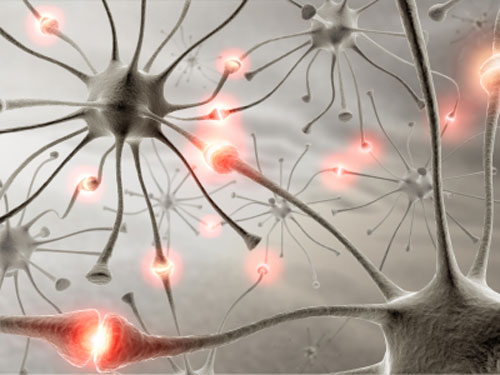 CONVULSIONI NEL BAMBINO
Convulsioni febbrili        Convulsioni occasionali
                                                 traumi
                                                 infezioni
                                                 intossicazioni
                                                 ipossia
                                                 ipocalcemia
                                                 ipoglicemia
                                                 genetiche
                                                 tumori
Trattamento in acuto
Disostruire le vie respiratorie
Preparare un accesso venoso
Monitorizzare i parametri vitali
Somministrare ossigeno se necessario
Trattamento in acuto
Diazepam rettale 0,5 mg/kg
Crisi che persiste per oltre 5’
Blocco crisi
2° Diazepam rettale
Persistenza crisi
Ricovero
Trattamento stato di male 
con intervento degli anestesisti
Valeria
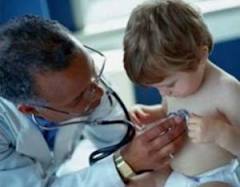 Assenza di segni meningei
Assenza di febbre
Anamnesi familiare: non contributoria
Anamnesi patologica remota: non contributoria
Anamnesi patologica prossima:  diarrea e vomito da circa 2 gg
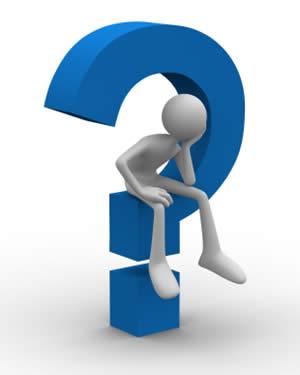 Valeria...
Emocromo: nella norma                                                                          
Emocoltura : negativa
PCR : negative
Assenza di febbre
INFEZIONI
EAB-Ammonio-acido lattico: nella norma
 Aminoacidemia-amnoaciduria  : nella norma
 Acilcarnitine -acidi organici urinari : nella norma
 Indici di funzionalità d’organo: nella norma
DISORDINI DEL METABOLISMO
CROMOSOMAPATIE
Assenza di dismorfismi e malformazioni
DISORDINI DELLA COAGULAZIONE
PT ed APTT: nella norma
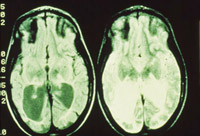 R.M.N.
Sequenze: TSE-T2w, piani coronali e sagittali;3D-GrE pesante in T1; FLAIR, - T2w piani assiali;
DWI con calcolo delle mappe di ADC, piani assiali; SE-T1w post MdC paramagnetico e.v., piani
assiali e coronali; 3D-TOF per lo studio angiografico del poligono.

Assenza di aree di alterata intensità di segnale e morfologia a carico del tessuto nervoso.
Normale per l’età il grado di mielinizzazione della sostanza bianca.
Regolari le strutture ipotalamo-ipofisarie.
Sistema ventricolare sopra e sottotentoriale in sede e di normali dimensioni.
Spazi subaracnoidei pericerebrali di normale ampiezza.
Elettroencefalogramma in fase intercritica
Nella norma
Durante la degenza
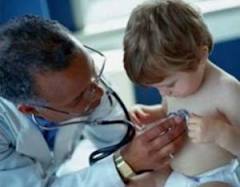 Assenza di ulteriori episodi critici

Graduale riduzione della diarrea

Assenza di febbre
Nel frattempo…
Storia clinica…..diarrea e vomito da circa 2 gg


Coprocoltura, parassitologico, ricerca rotavirus e adenovirus sulle feci 


POSITIVITA’ DEL ROTAVIRUS SULLE FECI
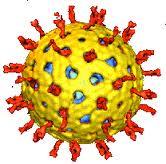 Rotavirus
Virus ad RNA, 5 sierogruppi(A,B,C,D,E)
E il maggior responsabile di gastroenterite grave nel bambino < 5 anni
Causa ogni anno 25milioni di visite mediche, 2milioni di ricoveri ospedalieri e 600mila decessi sotto i 2 anni (85% nei paesi in via di sviluppo).
In Italia la mortalità è bassa circa dieci/morti anno
La morbilità è elevata: 300mila casi gestiti a domicilio,80mila visite mediche,10mila ricoveri ospedalieri.
Rotavirus-convulsioni
La gastoenterite da Rotavirus associata a
convulsione afebbrile è un processo autolimitante,
non necessita di terapia.

Non vi è rischio  aumentato di epilessia o di sequele 
neurologiche, lo SPM è normale.
- Kawashima H. et All: Life Sci (2004)
 - Fasheh Youssef W. et All: Pediatr Emerg Care(2011) 
- Hung JJ et All:Chang GungMed J (2003)
Rotavirus-convulsioni
Si ipotizzano 2 meccanismi patogenetici:

1) infiammatorio legato alla maggiore concentrazione di citochine (IL6 ed 8)

 2) citotossico in cui una tossina citotossica(NSP4)attraverso il       danno della mucosa gastrica raggiunge il SNC attraverso il  circolo ematico ed inibisce la mobilizzazione di Ca
- Kawashima H. et All: Life Sci (2004)
 - Fasheh Youssef W. et All: Pediatr Emerg Care(2011) 
- Hung JJ et All:Chang GungMed J (2003)
Plana Fernandez M et All An Pediatr (2008)
Valeria
dimessa senza terapia dopo 6 giorni

affidata al proprio pediatra curante

a distanza di un anno non ha avuto alcun tipo di problema
Take home messages
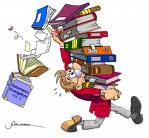 Fare una giusta diagnosi è importante per  evitare esami
   non necessari e  terapia anticonvulsivante in bambini che non ne hanno bisogno……..
                                                                         Marti I.et All:An Pediatr (Barc) 2010
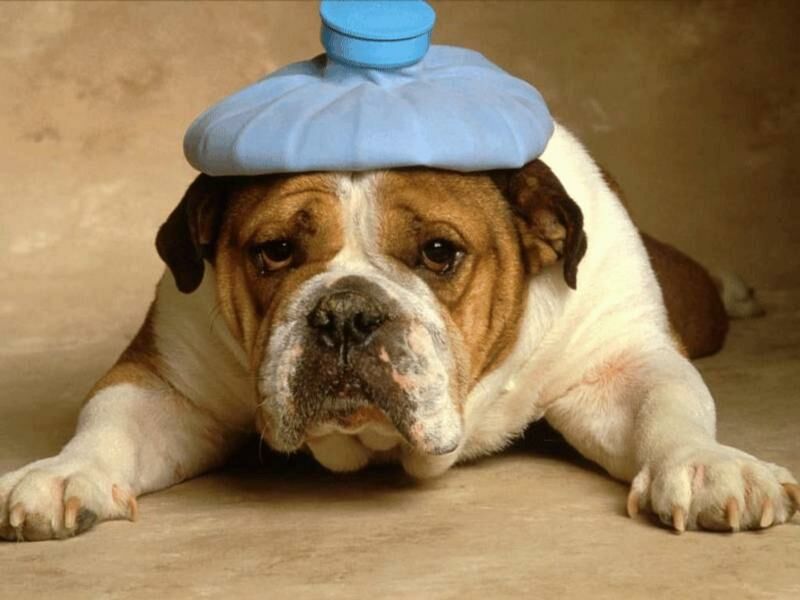 Grazie per l'attenzione!